Додавання і віднімання частинами
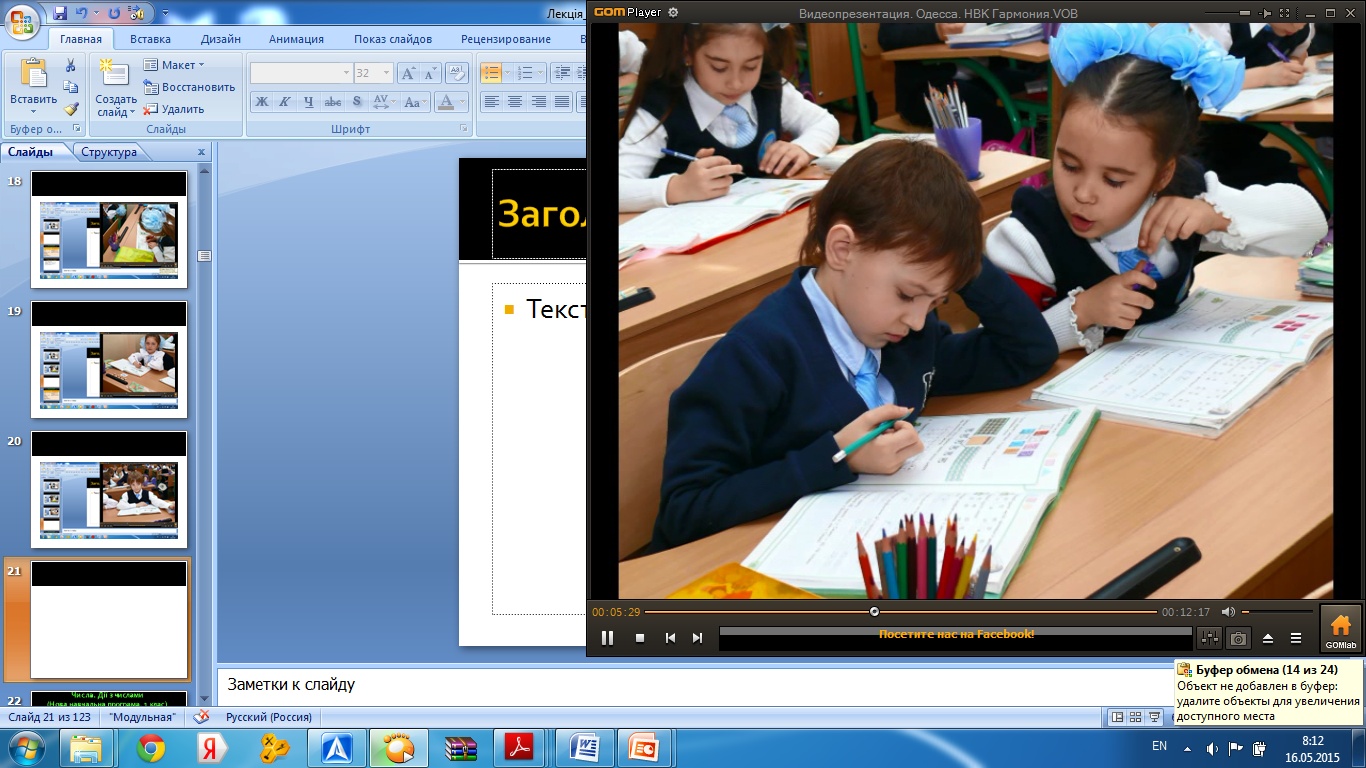 Прийом додавання (віднімання) частинами
Прийом  додавання і віднімання частинами
Уміння, на яких 
ґрунтується прийом обчислення
Додавання й віднімання частинами. Підготовча робота
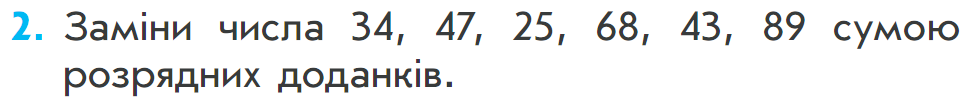 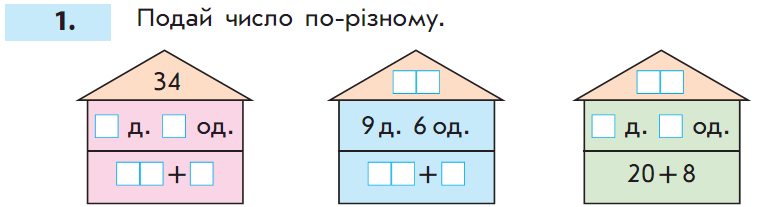 Додавання й віднімання частинами. Підготовча робота. Створення проблемної ситуації
2
2
8
2
10
2
1
7
1
6
2
1
2
2
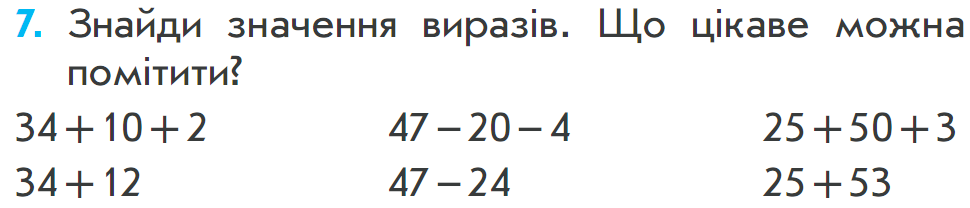 12
24
34 + 12
=34 + 10 + 2
47 - 24
=47 - 20 - 4
10 + 2
20 + 4
Додавання і віднімання частинами. Ознайомлення
Додавання і віднімання частинами
Додавання і віднімання частинами. Первинне закріплення. Формування обчислювальної навички
72
10
6
8 2
6
8 8
1 0
6
6 6
2 0
4
4 6
4
4 2
2 0
4
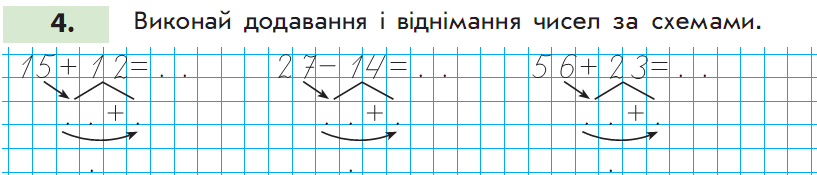 2 7
1 3
1 0
1 0
2
4
2 5
1 7
Додавання і віднімання двома способами. Формування обчислювальних навичок
70
9
70
9
+
=
+ 6 =
73
79
30
2
=
30
2
+
36
- 4 =
32